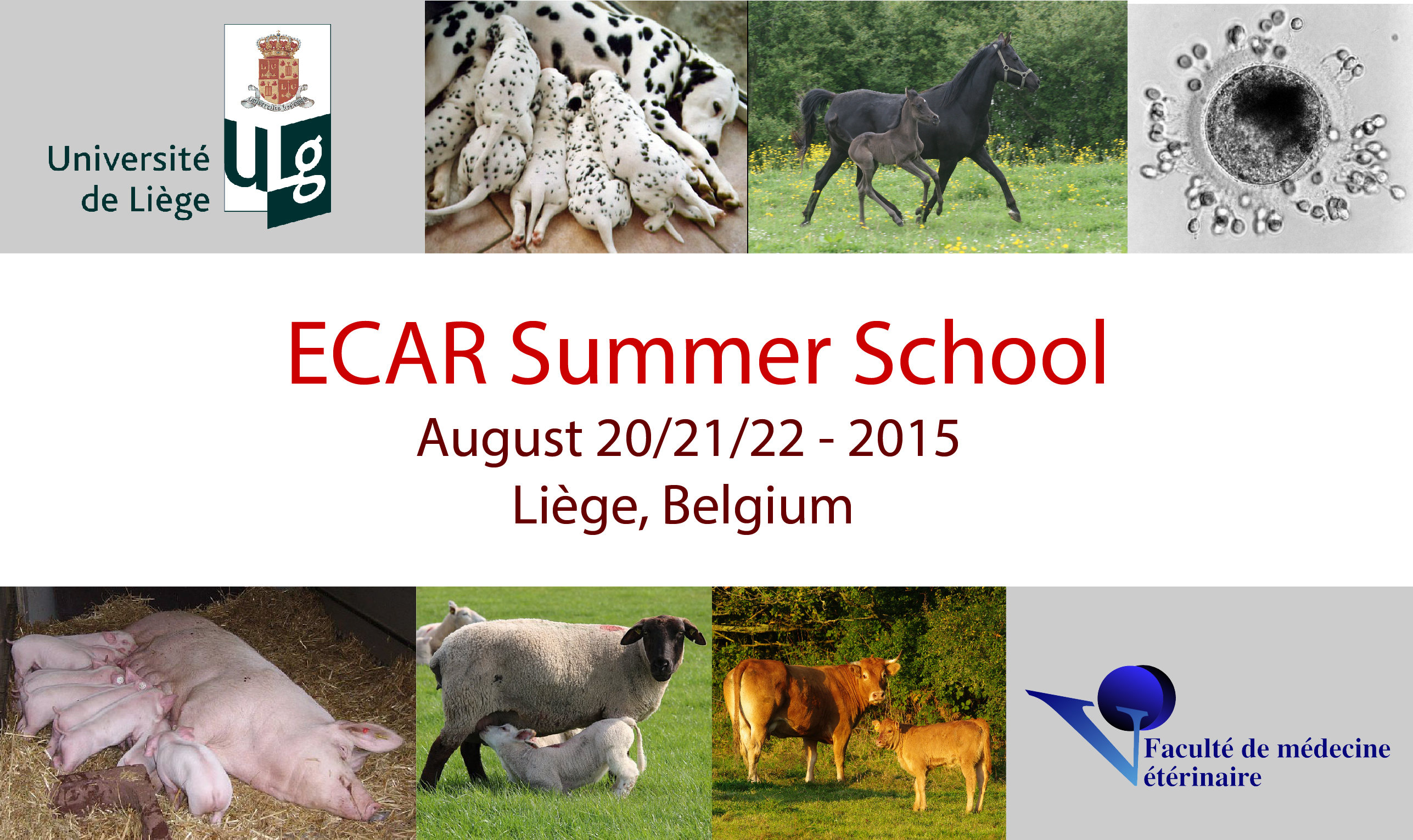 REPRO MANAGEMENT
Dr. Jérôme PONTHIER
DVM, M. Sc., Ph. D., Diplomate ECAR
Mare
Stallion
Prolificity
Fertility
Early mating
Foaling heats
TV, DSP, TSN, DSO
Flush 
Over-use
Mare
Prolificity:
Aim: 1foal/year
Fertility:
Aim: PD+ after 2 heats (Sometimes, 3 heats) with AI or mating
Infertility in mare:
Error in timing of mating/AI (you!)
Endometritis
Endometrosis
Mare
Early mating:
Rational:
Registration in competitions according year of birth:
Foal born on 31/12/15 will face foal born on 01/01/15
Important for early competitors (race horses), for sport horses = ???
However:
50% of mares: winter anoestrus (september > march)
Melatonin & light
Mare
Early mating:
Pineal Gland
FB-
Melatonin
FB+
Hypothalamus
Food
FB-
FB+
GnRH
Hypophisis
Mare
Early mating:
Artificial light:
Type of light!
Min 70d before OV 
35d of ttm seems to be enough
Never before december 1st
Also for pregnant mare to foal before april 15th
Flash protocoles (Palmer et al.)?
Mare
Foaling heat:
Definition: d4-d14 PP, OV d9>d15
Use it or not?
Necessary to keep prolificity but,  (10-20%) of fertility
Ways to use it:
Choose mare 
perfect post foaling period (No RP, metritis, Fever,…)
Small uterus, no liquid (US of mares)
Give time for uterine involution 
E.g.: if OV>10d, normal fertility
Oxytocin?
Stallion
Testicular Volume
= 0.5233 x L x l x h (cm)
Daily Sperm Production (DSP):
= (0.024 x TV) – (0.76 to 1.26)
Season effect on DSO & TV
Total Sperm Number (TSN):
= volume x concentration (ejaculate)
Daily Sperm Output (DSO):
E.g. for 1 week (7days) & 3 collections
= (TSNcoll1 + TSNcoll2 + TSNcoll3)/7
Daily Sperm Production
Testicular volume
Stallion
Stallion